Visit from Rosemarie Durr
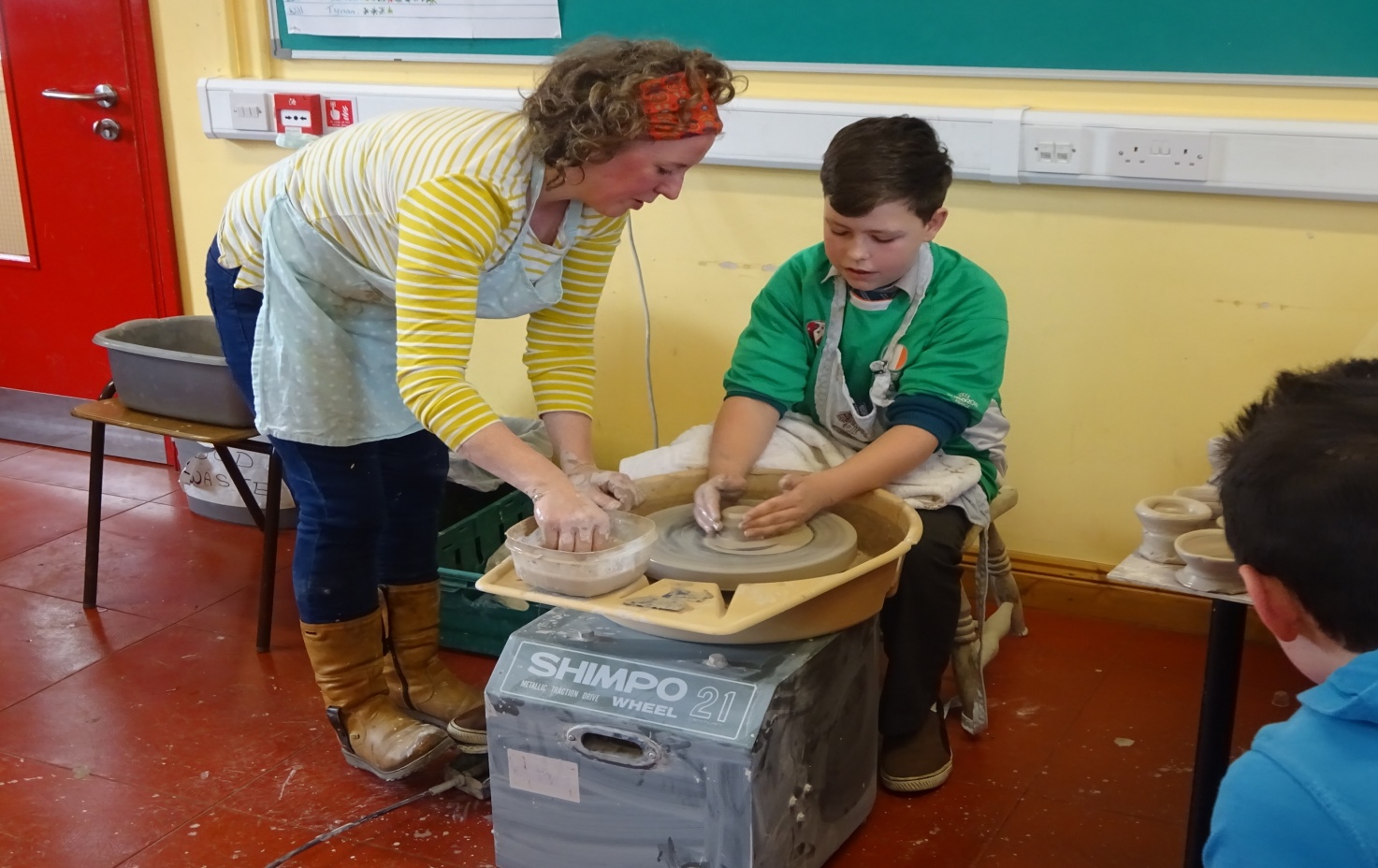 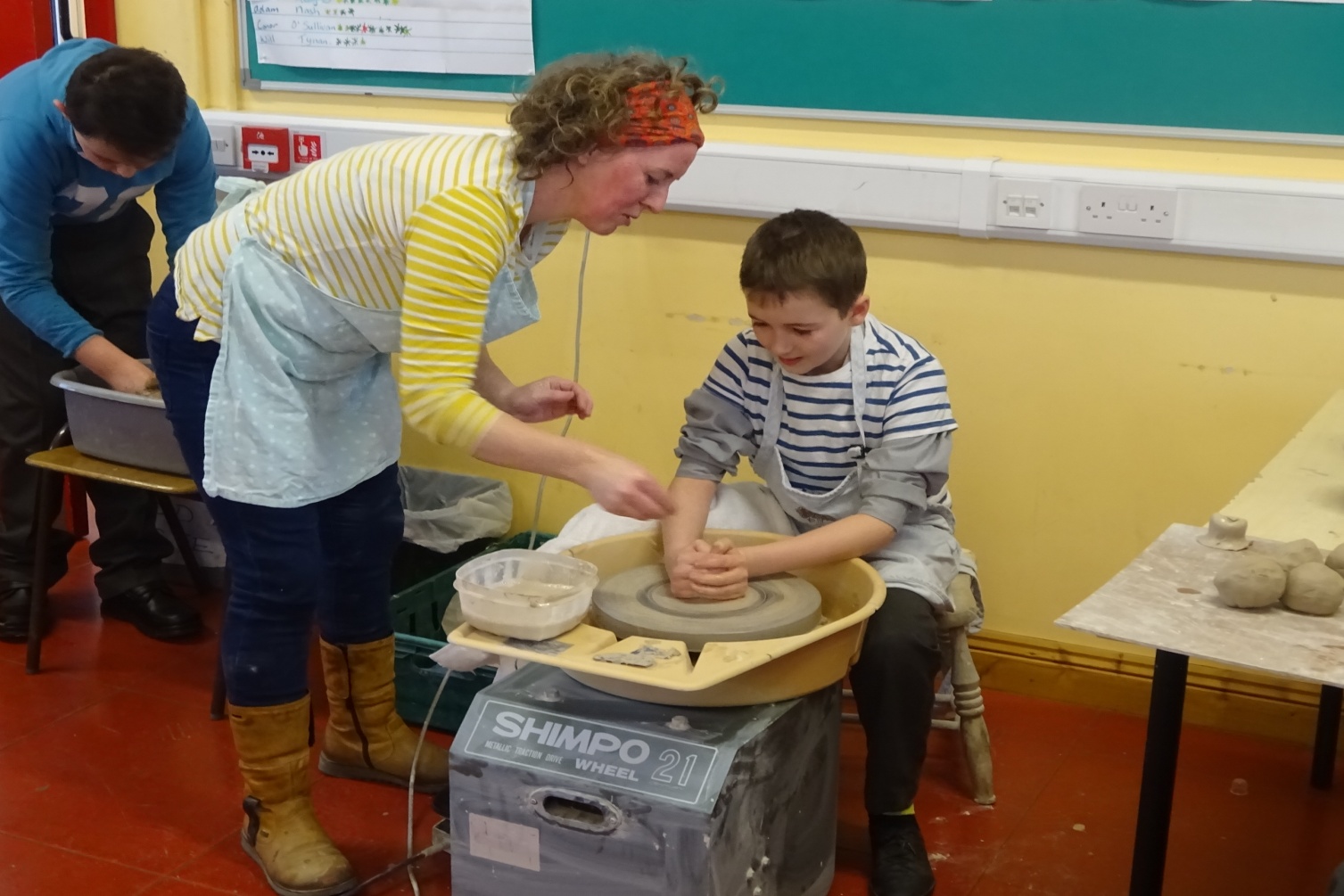 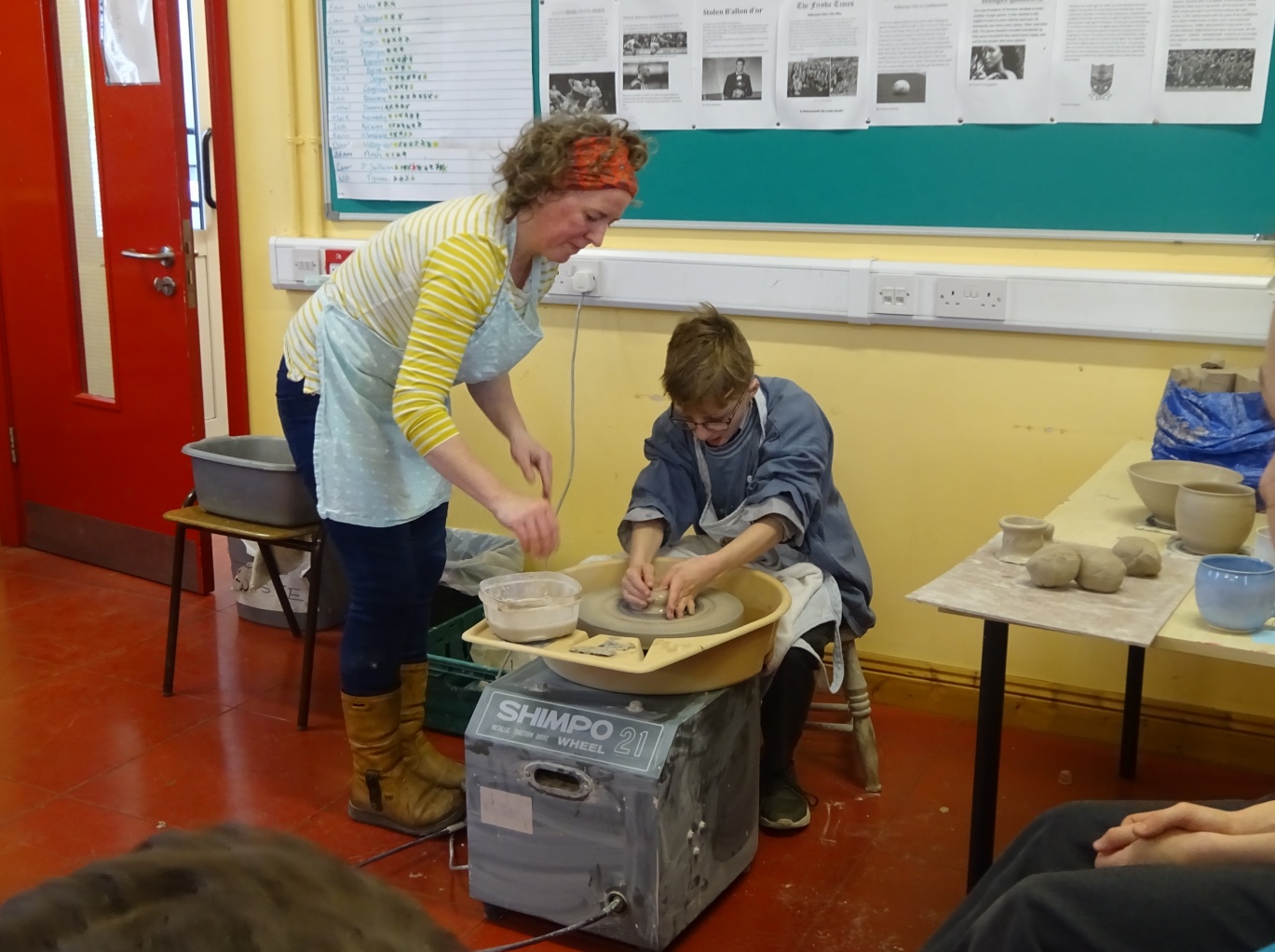 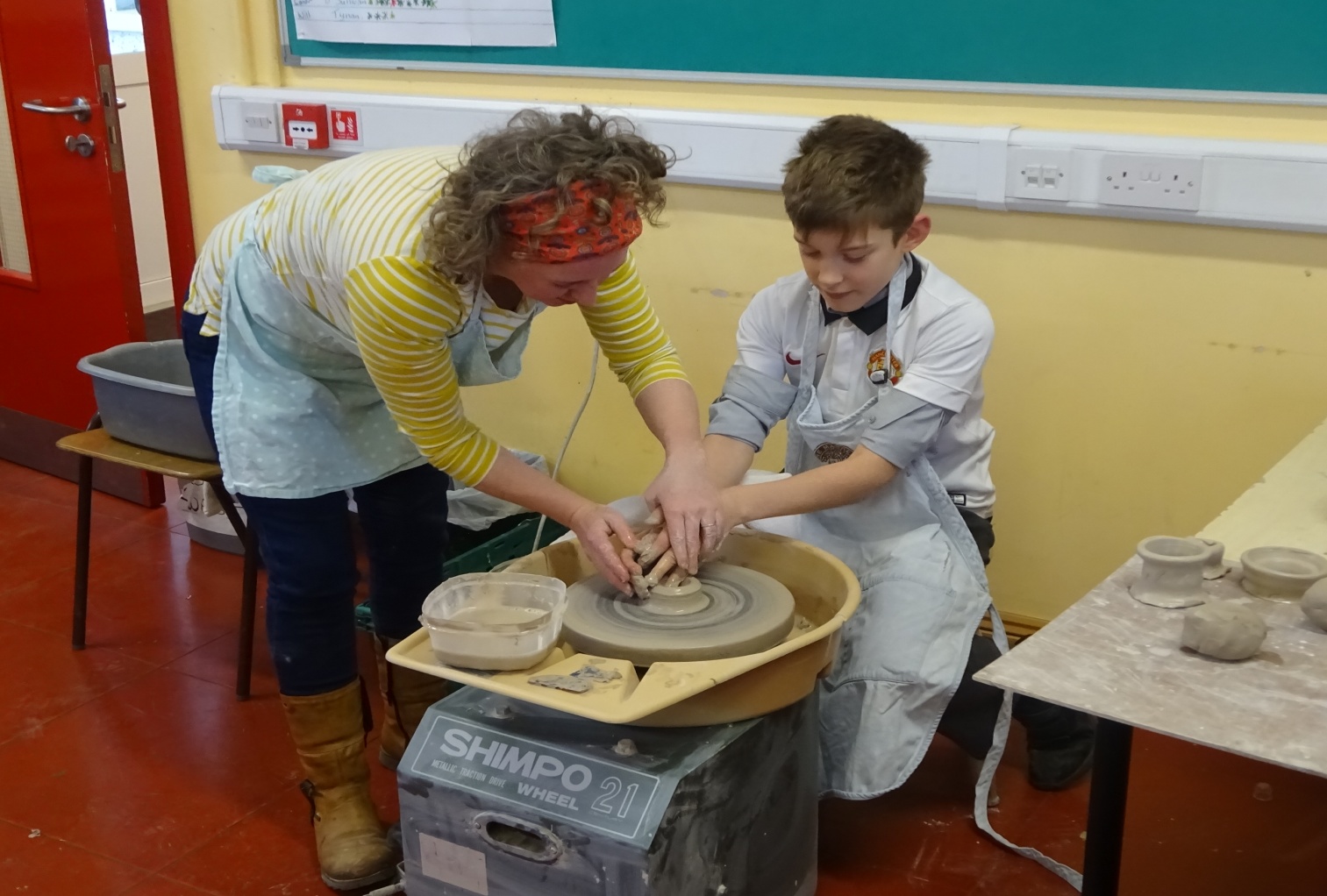 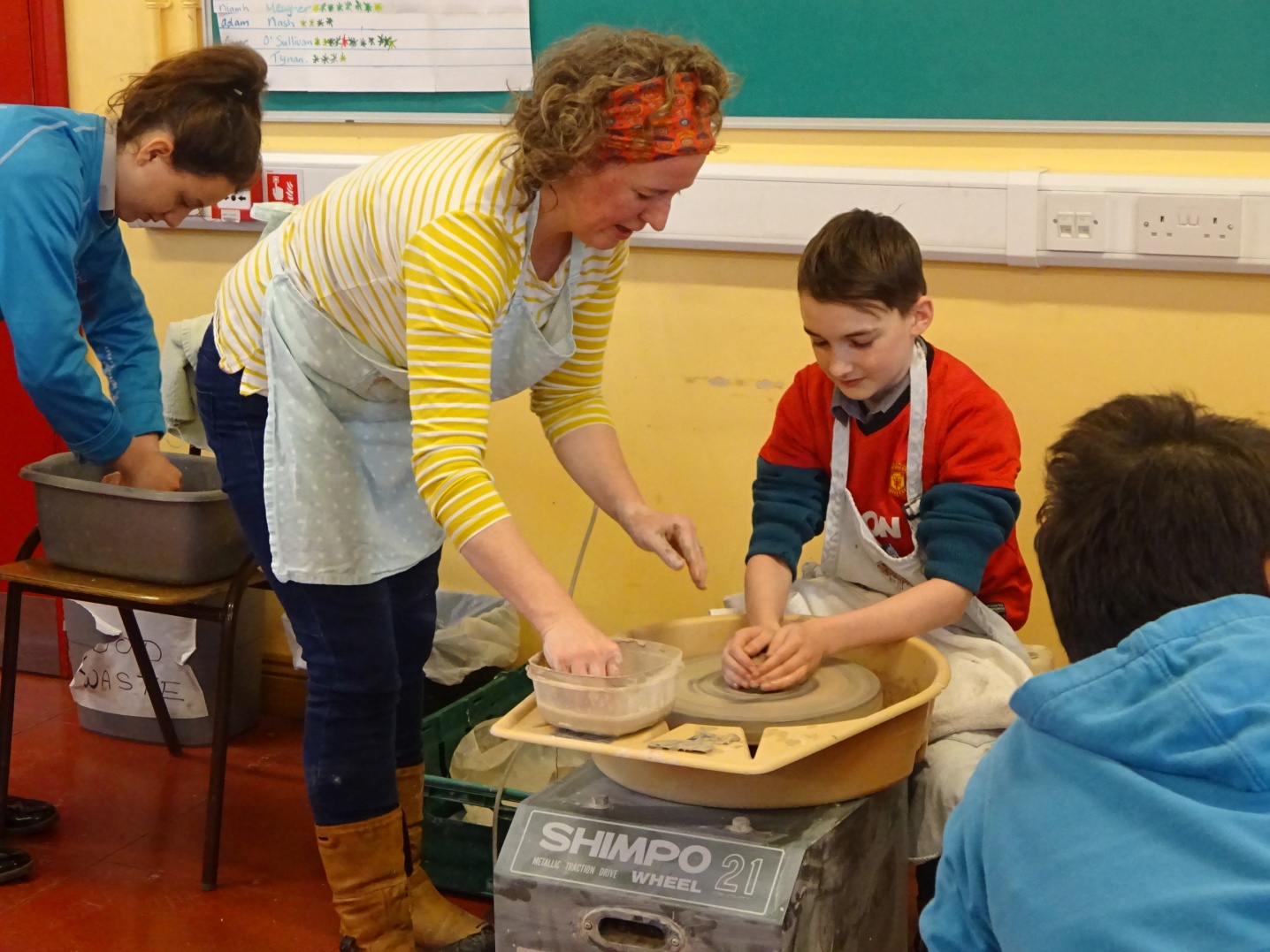 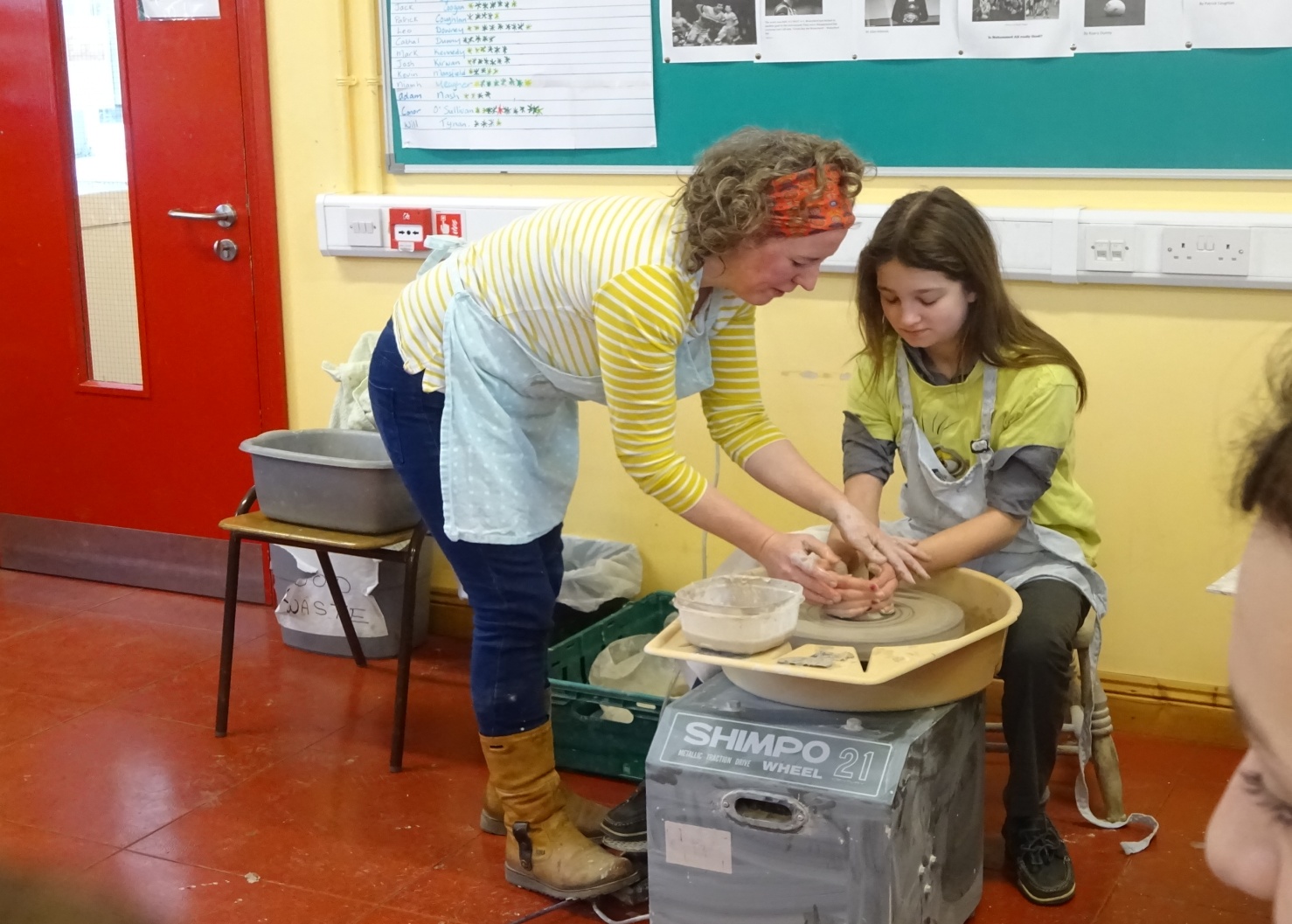 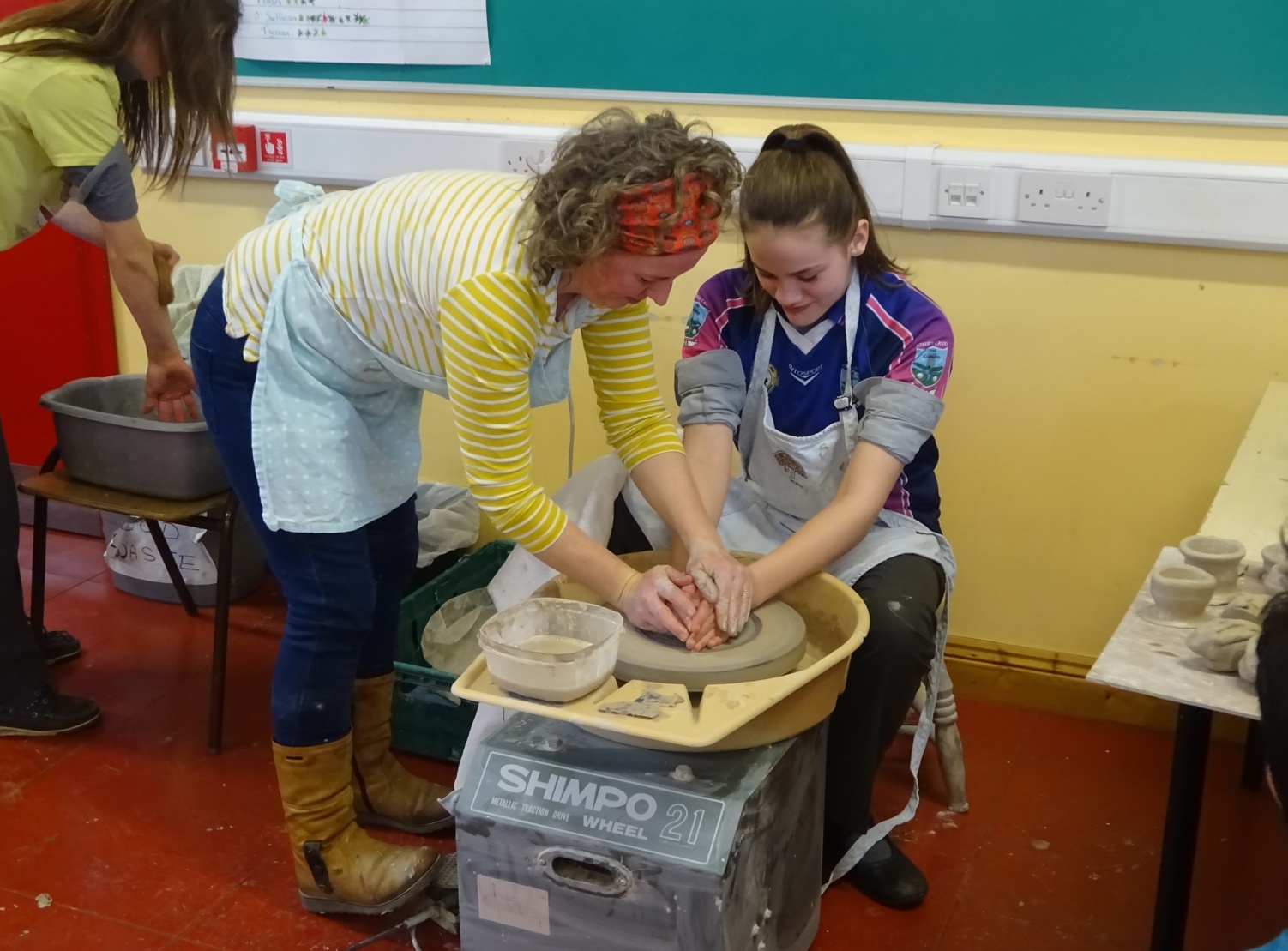 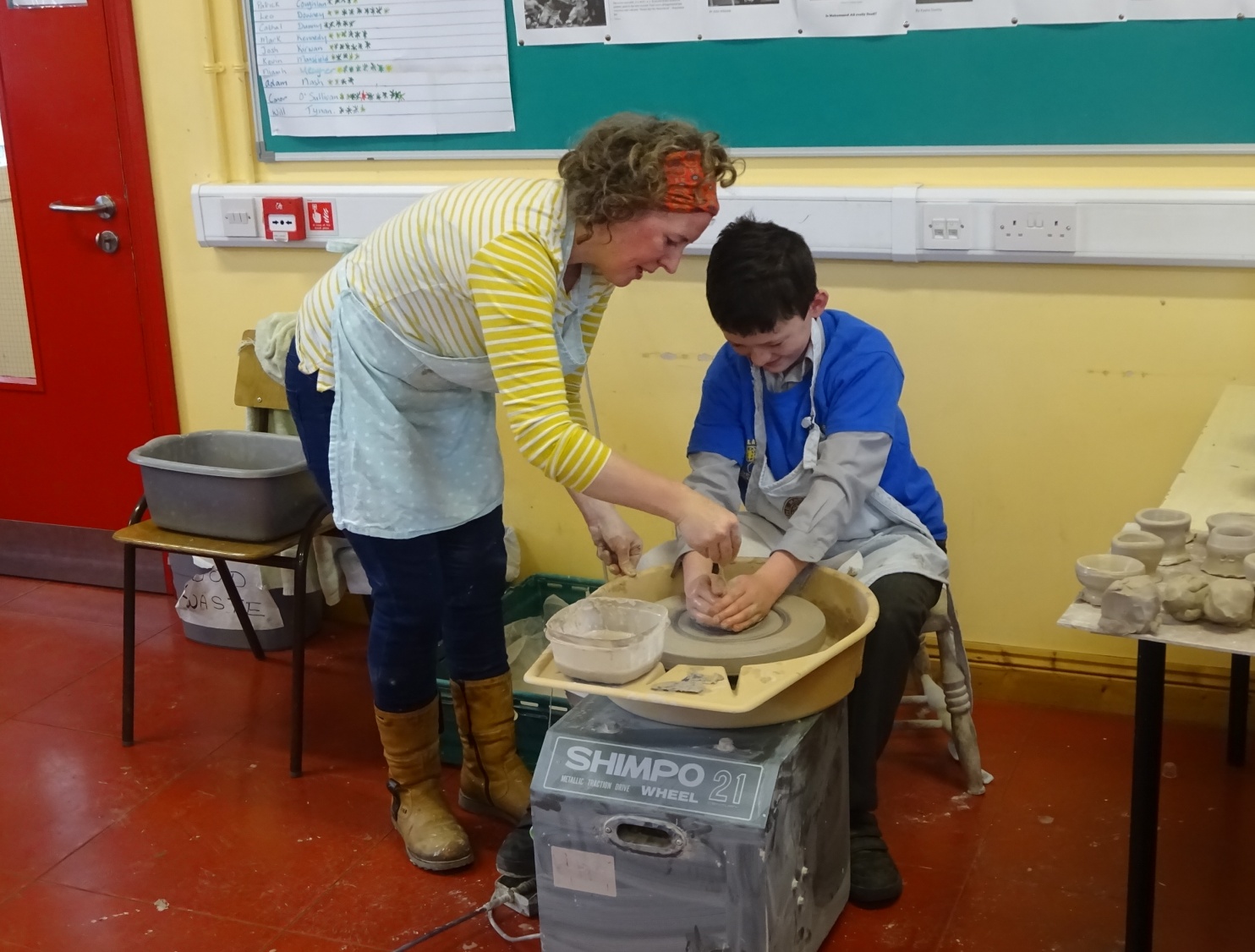 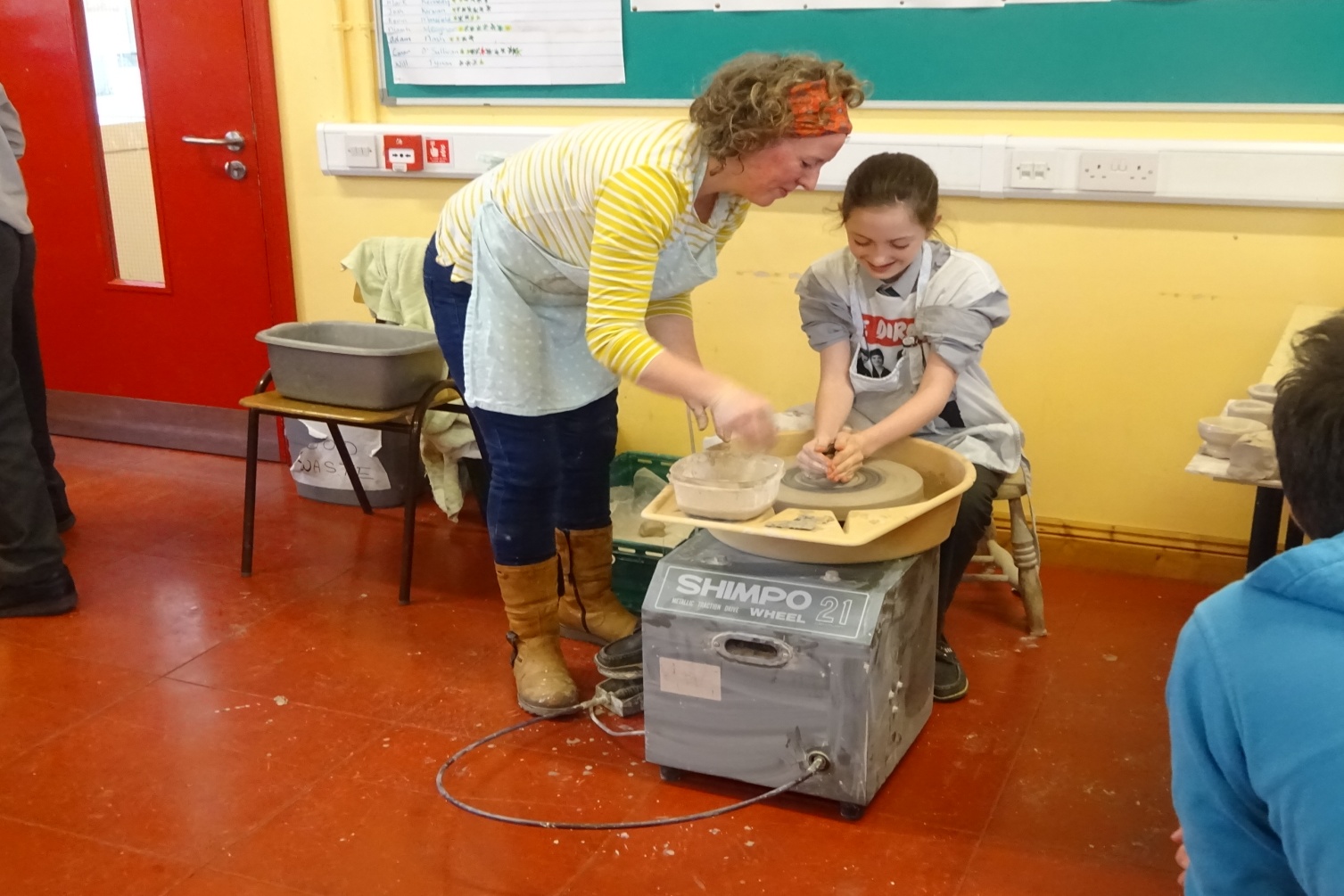 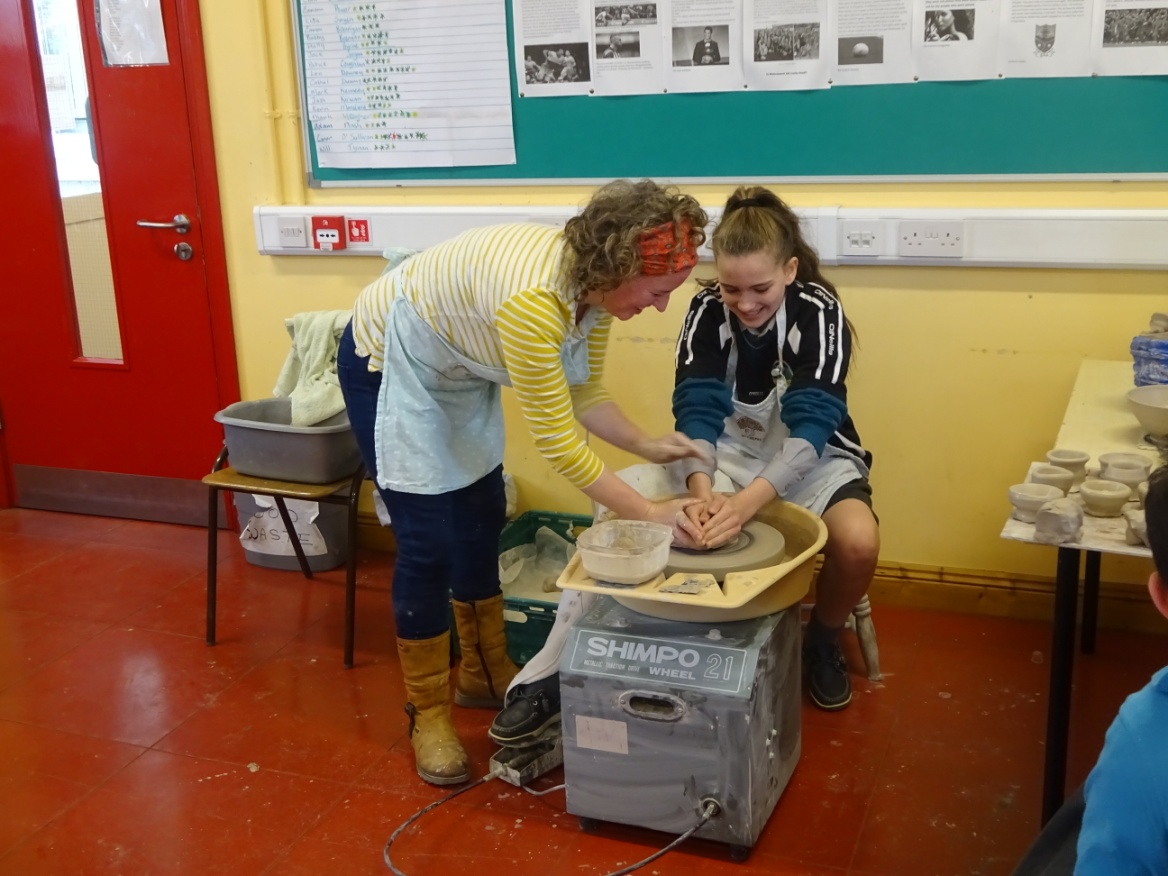 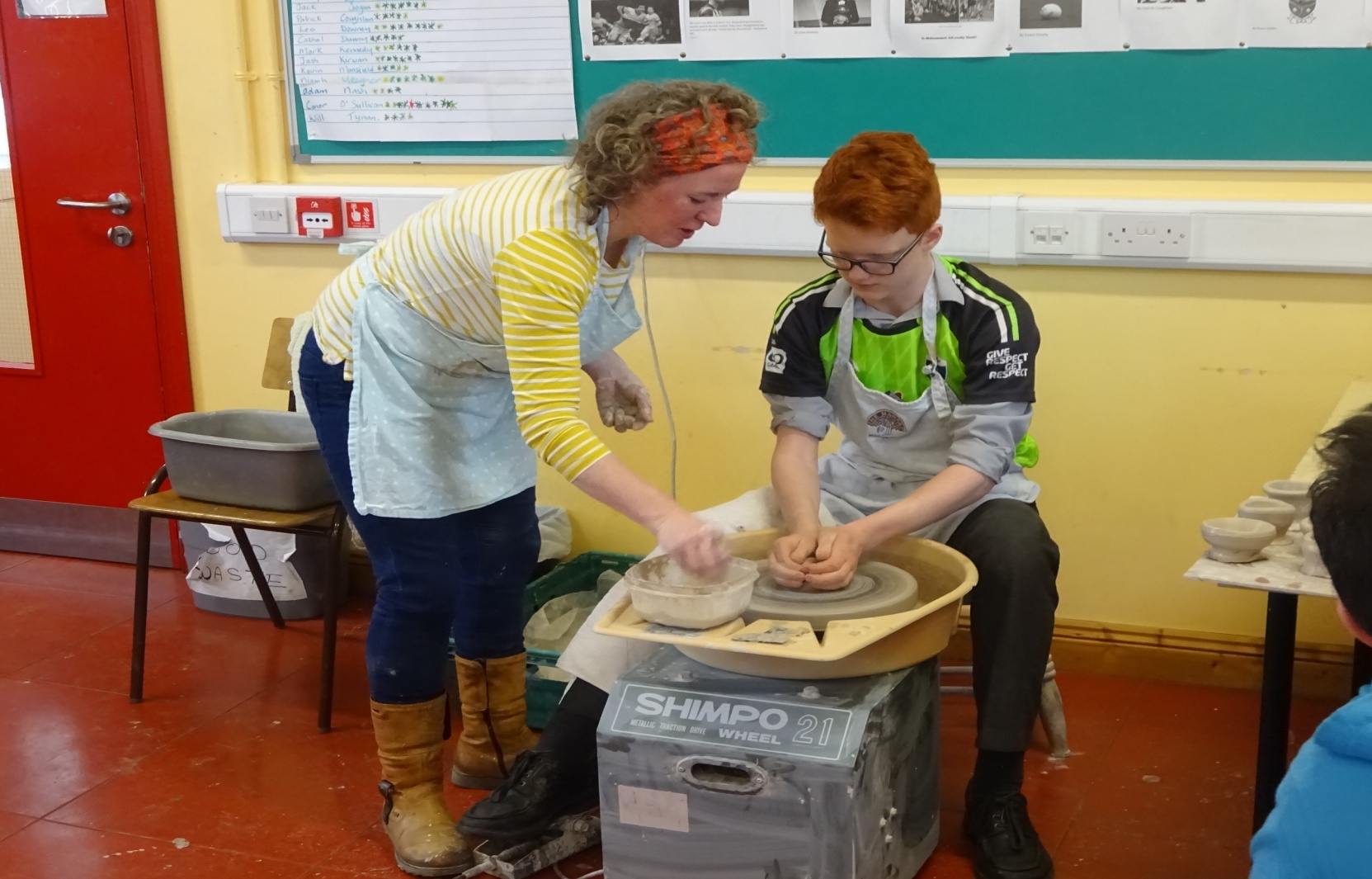 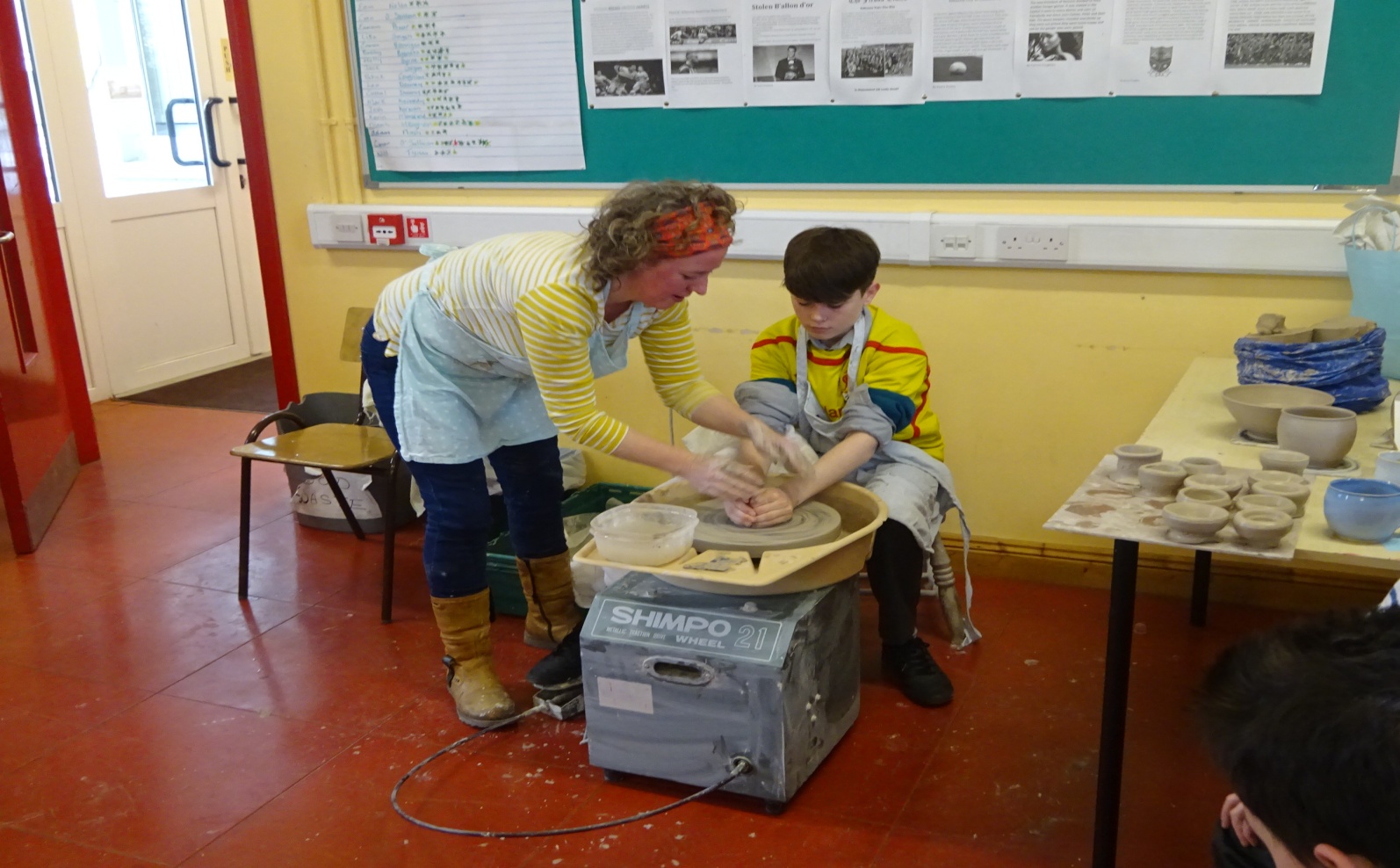 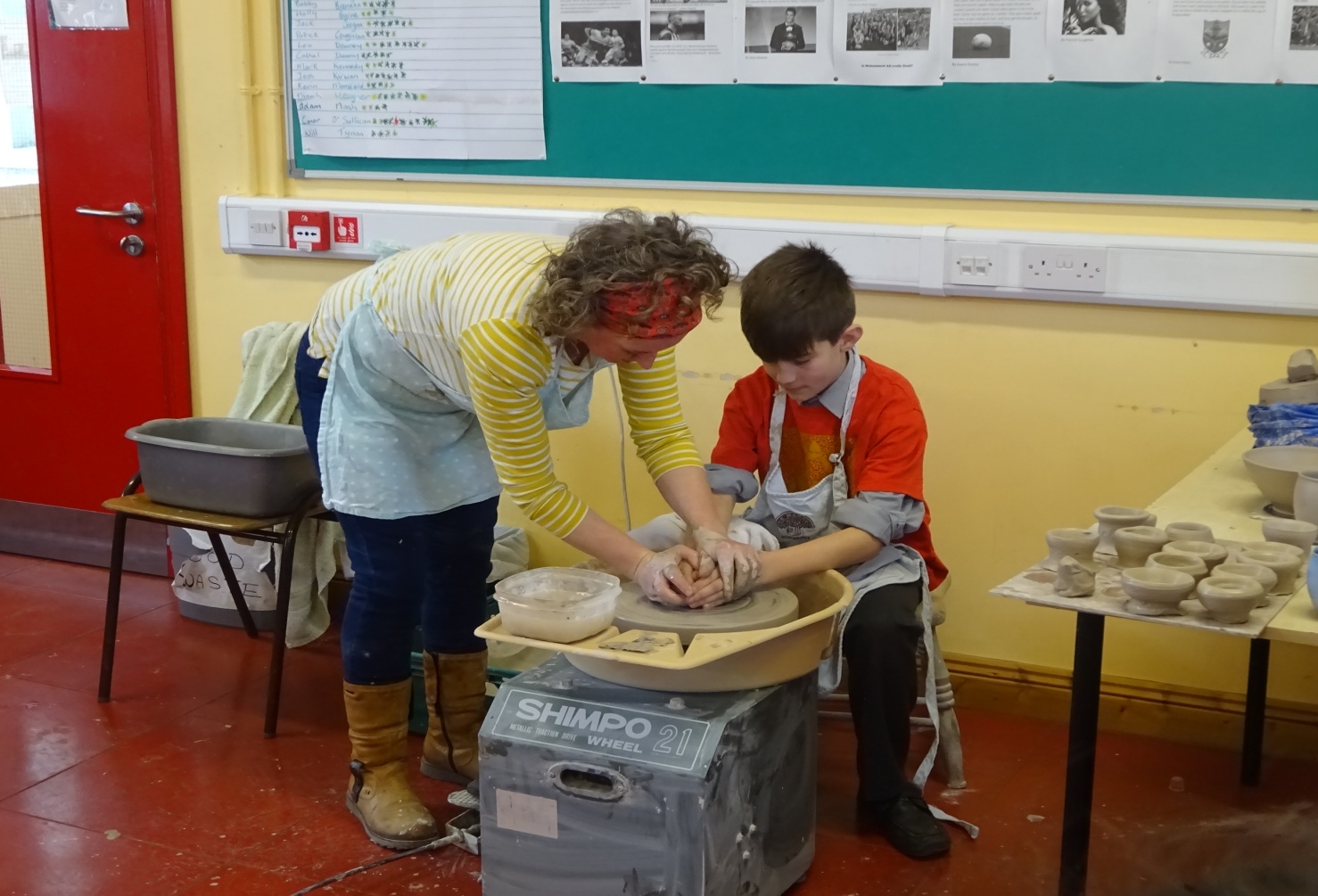 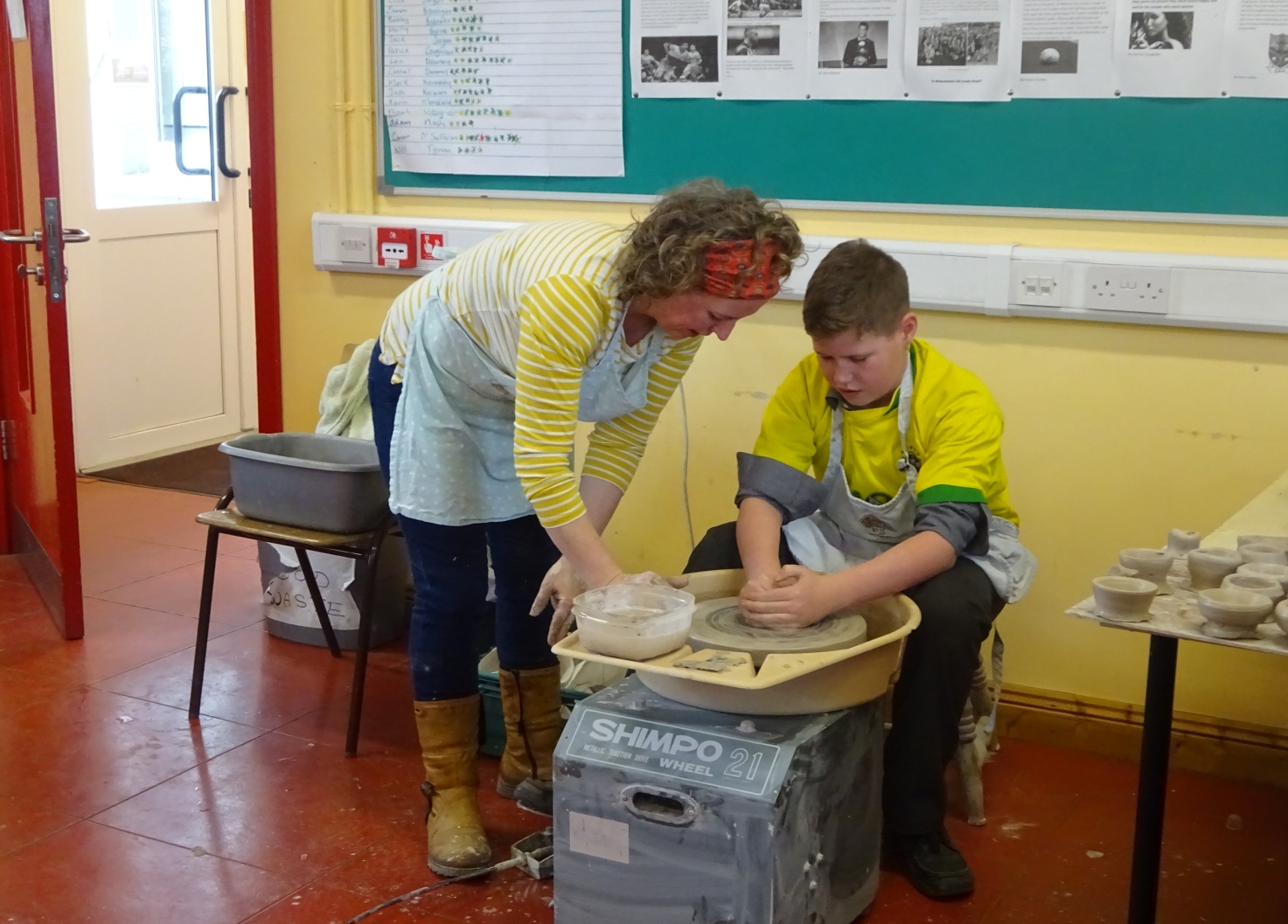 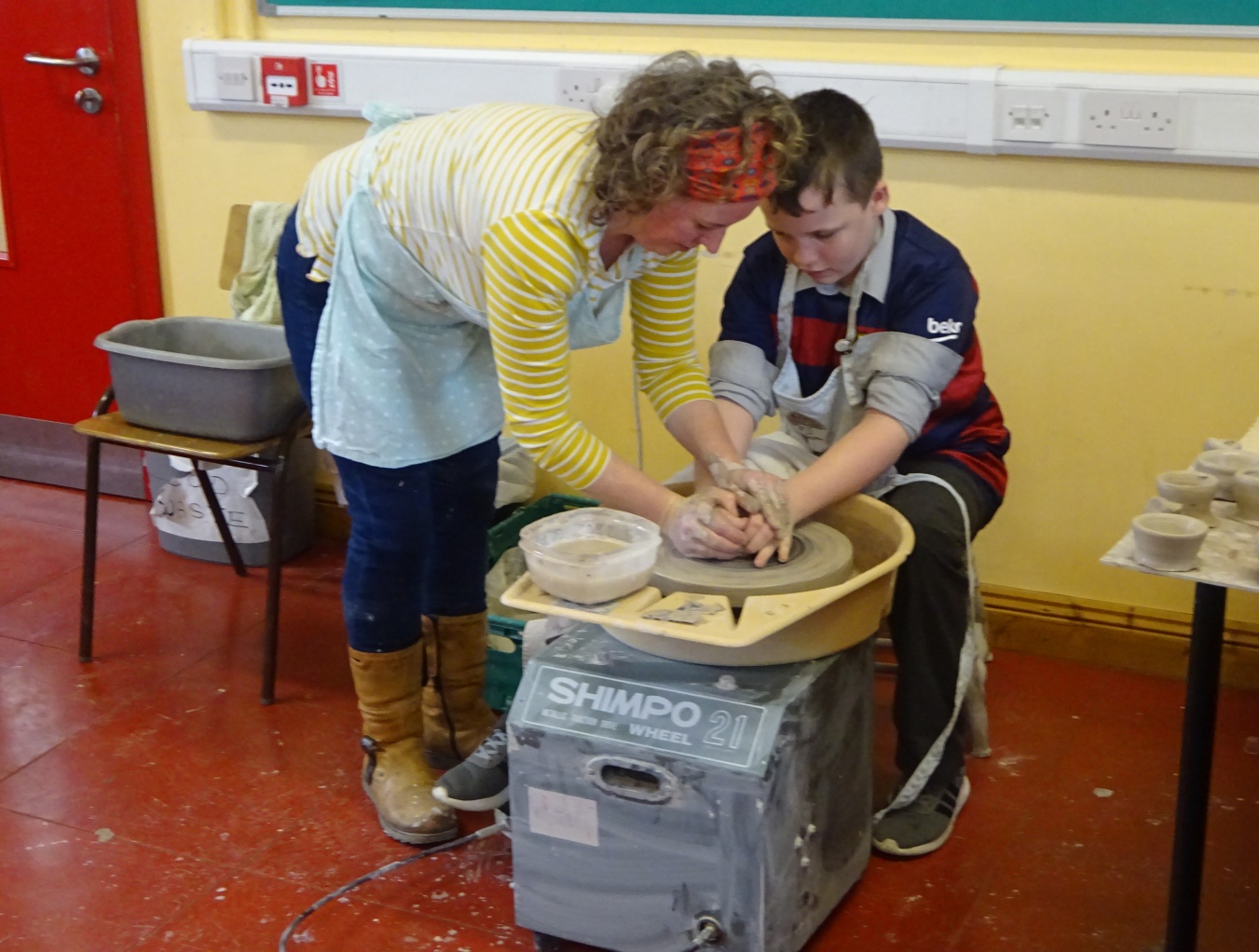 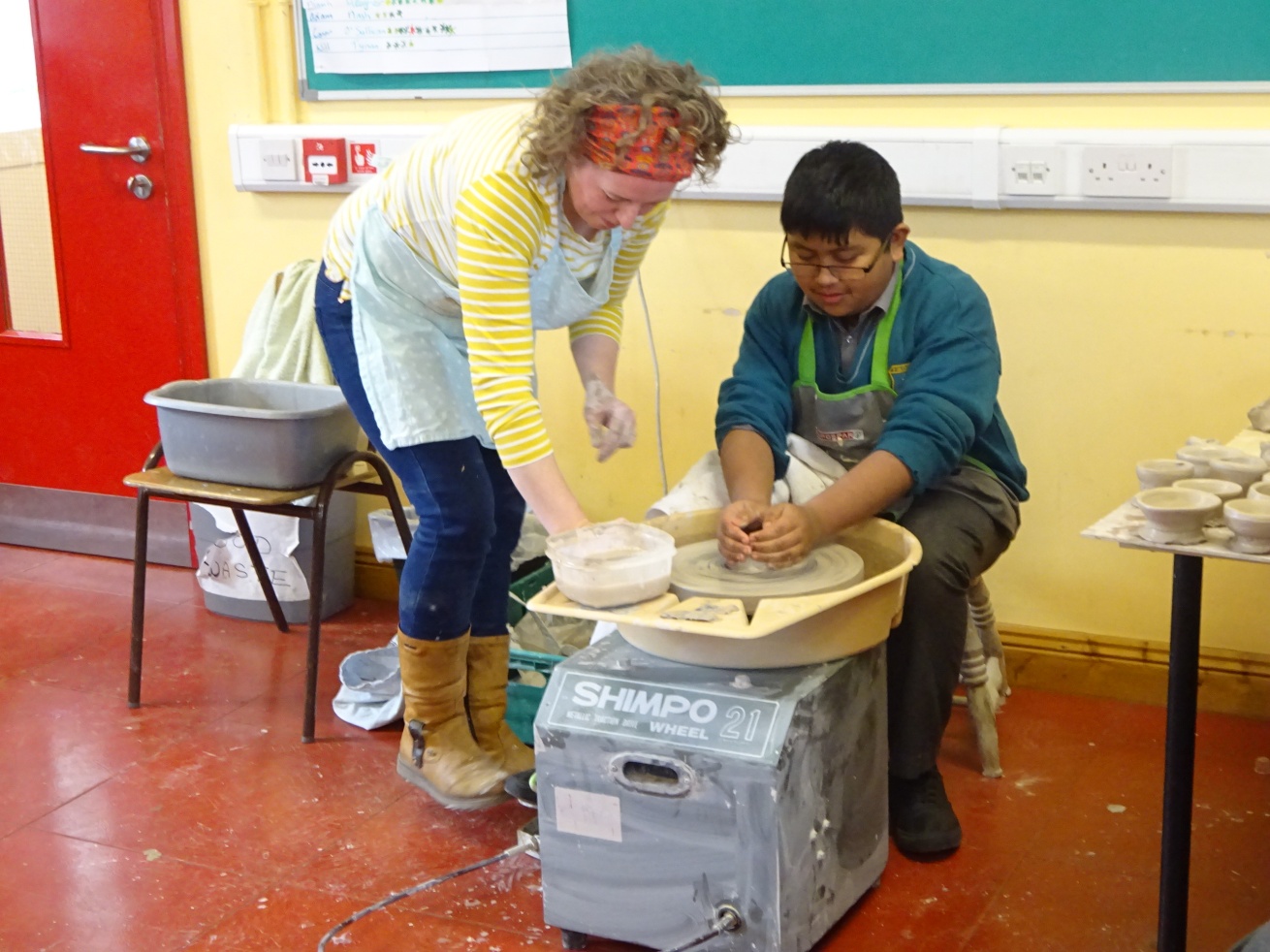 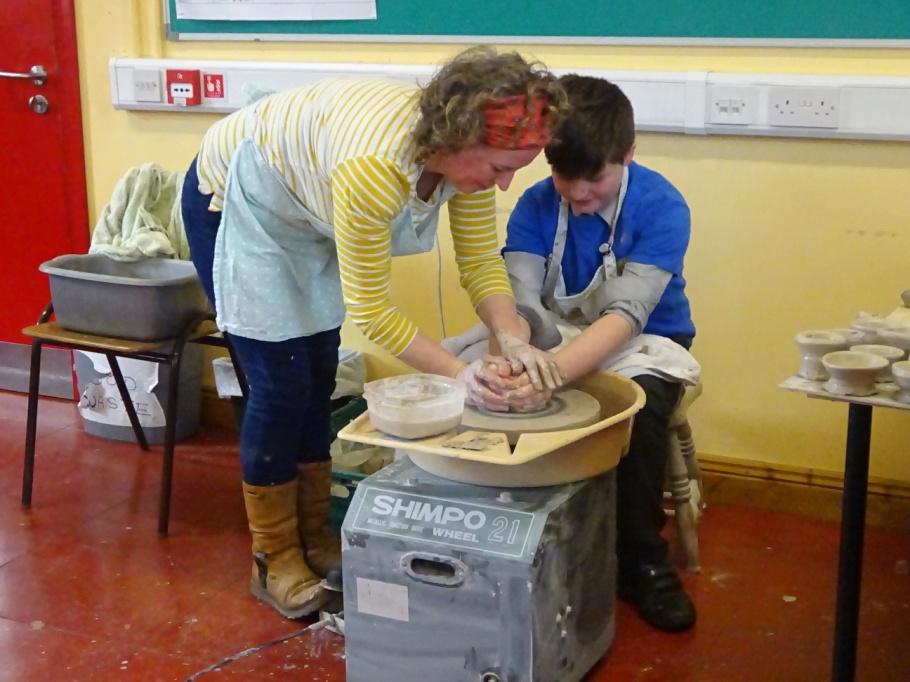 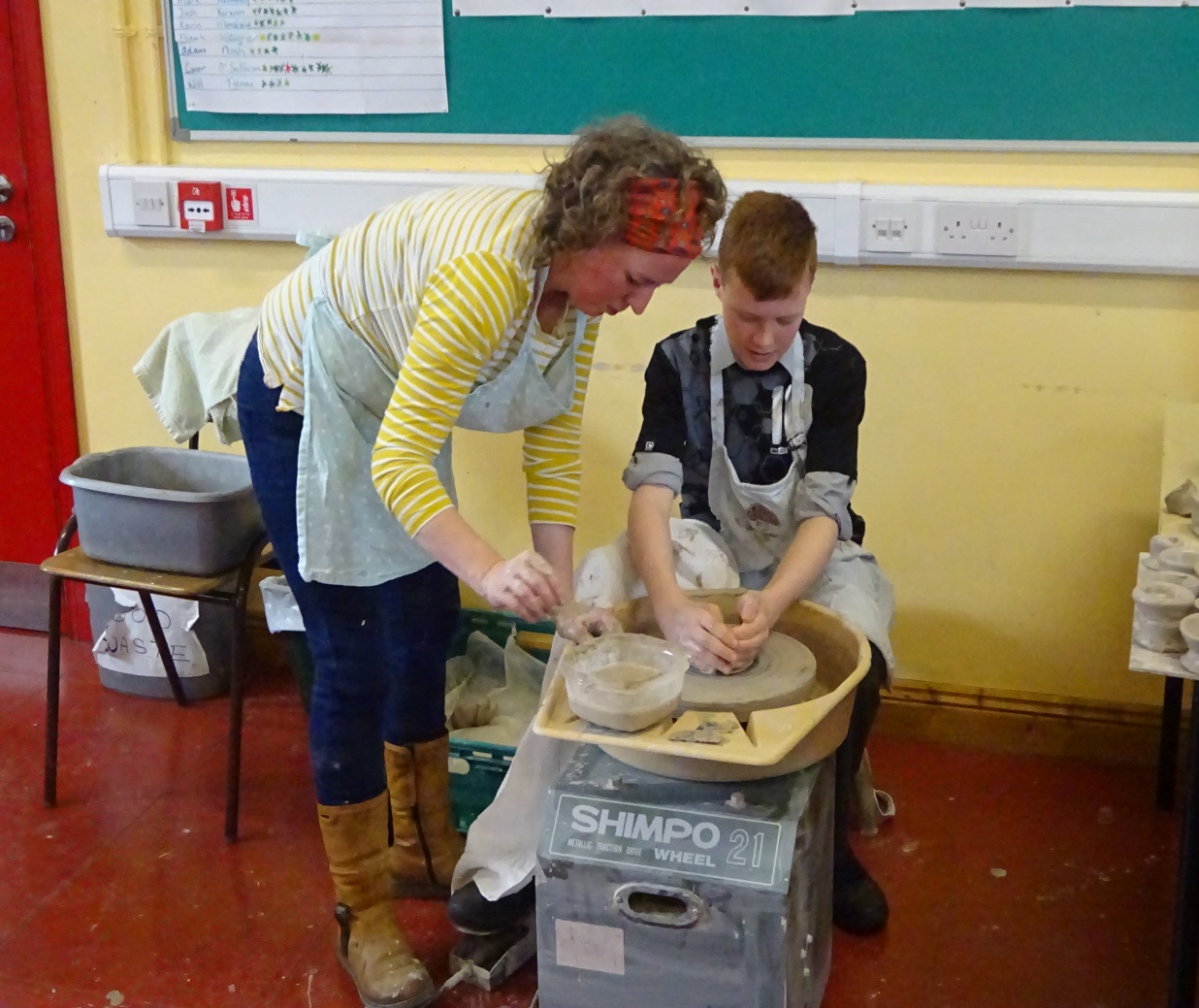 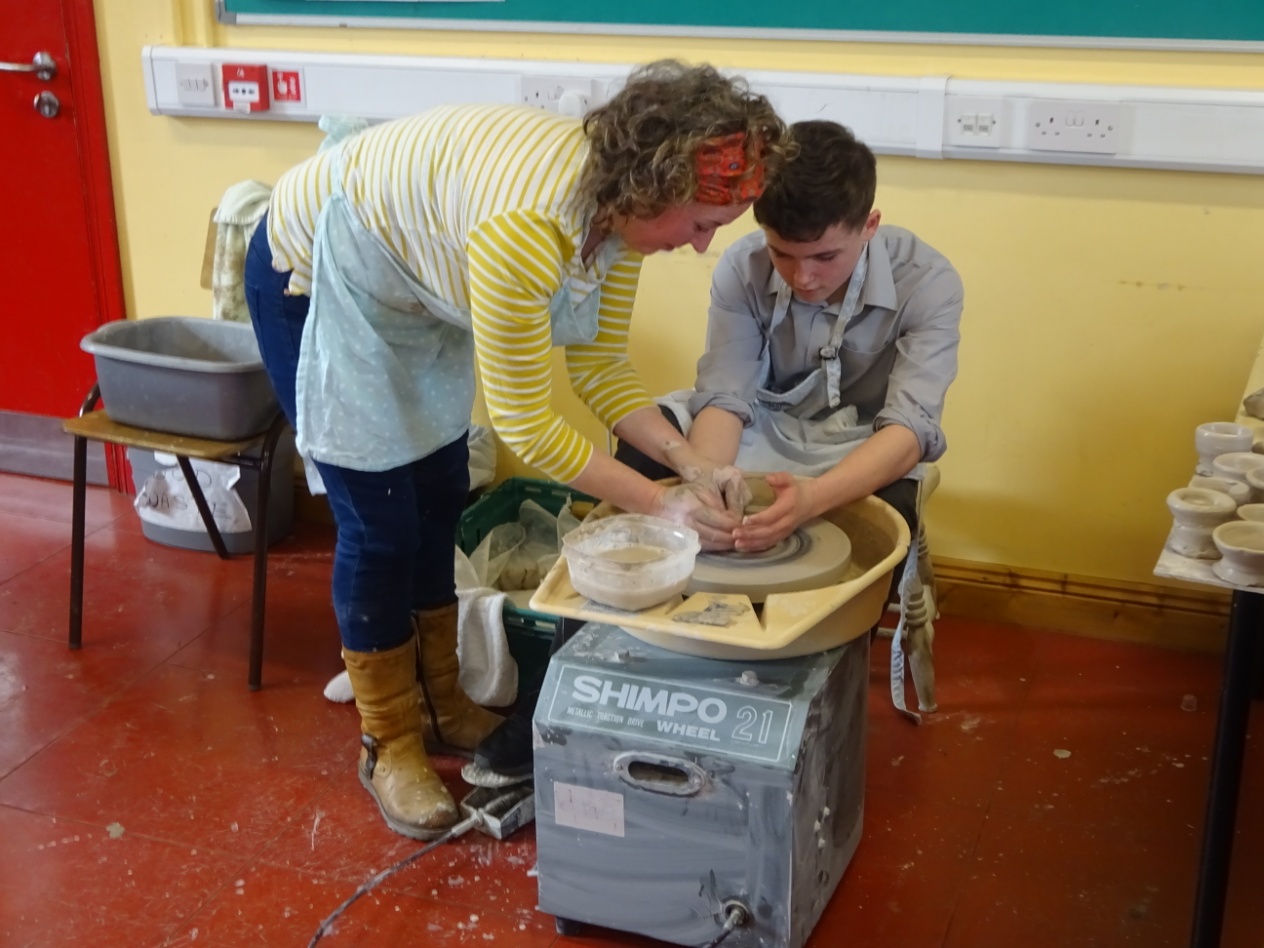 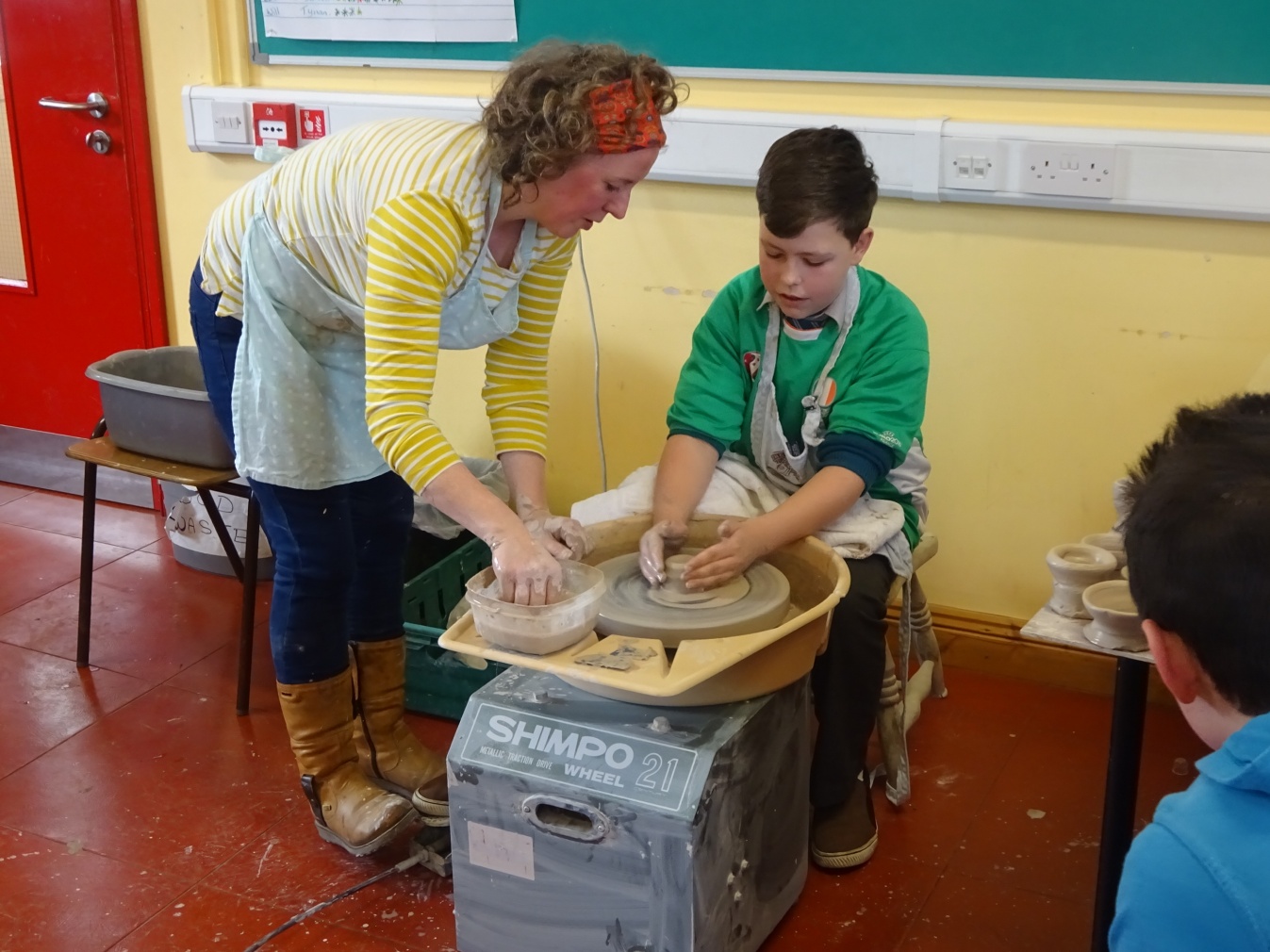 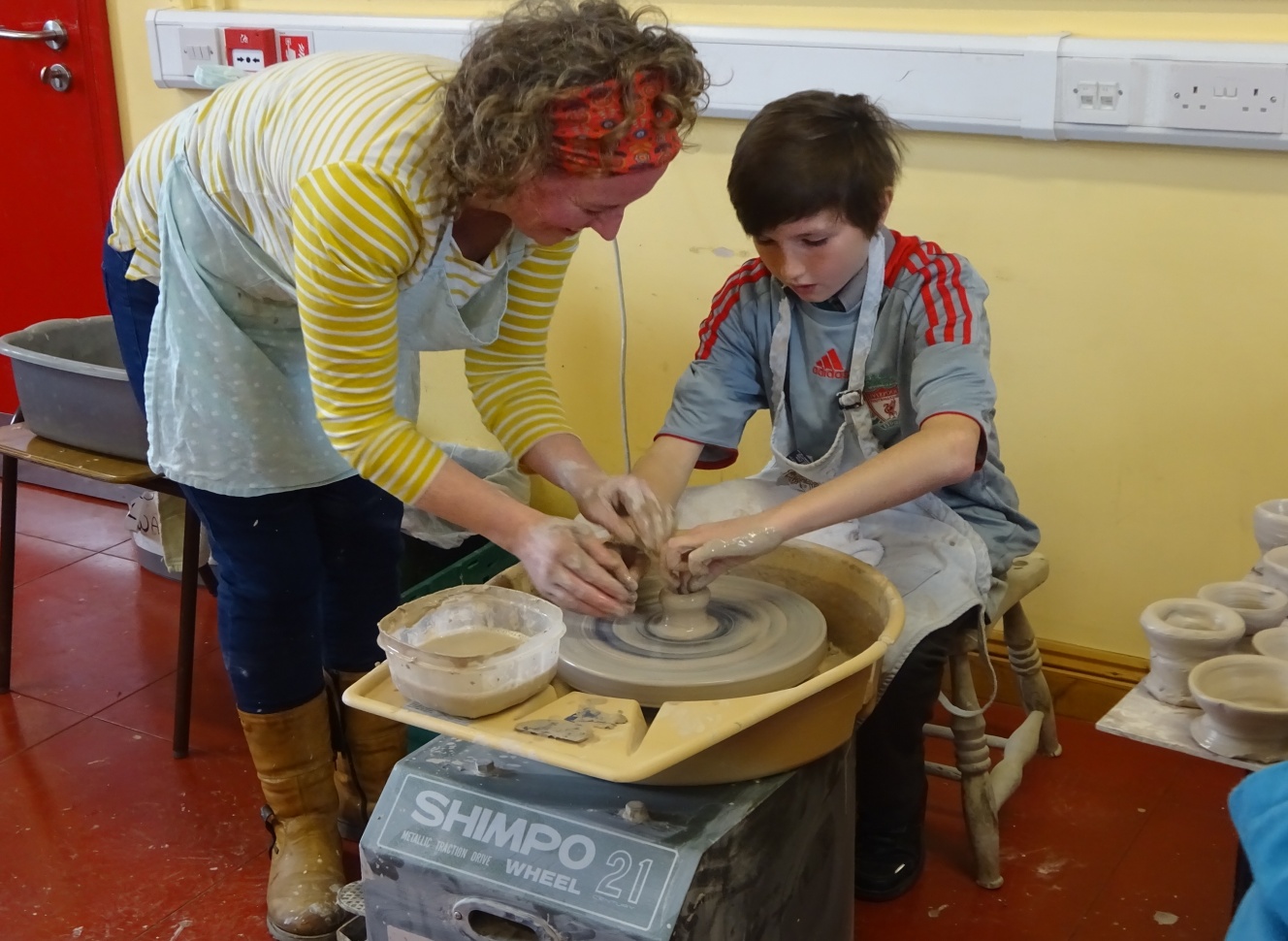 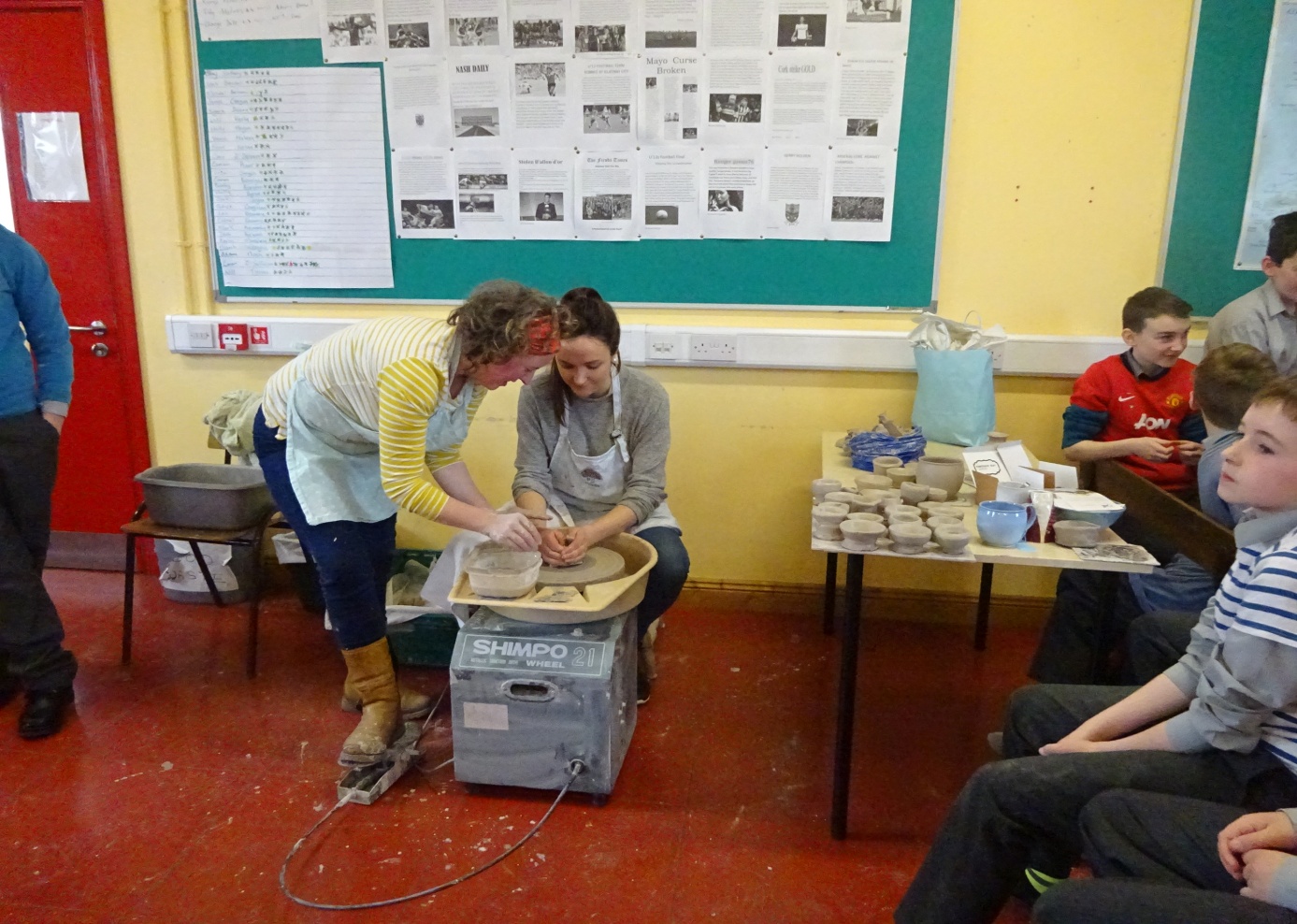 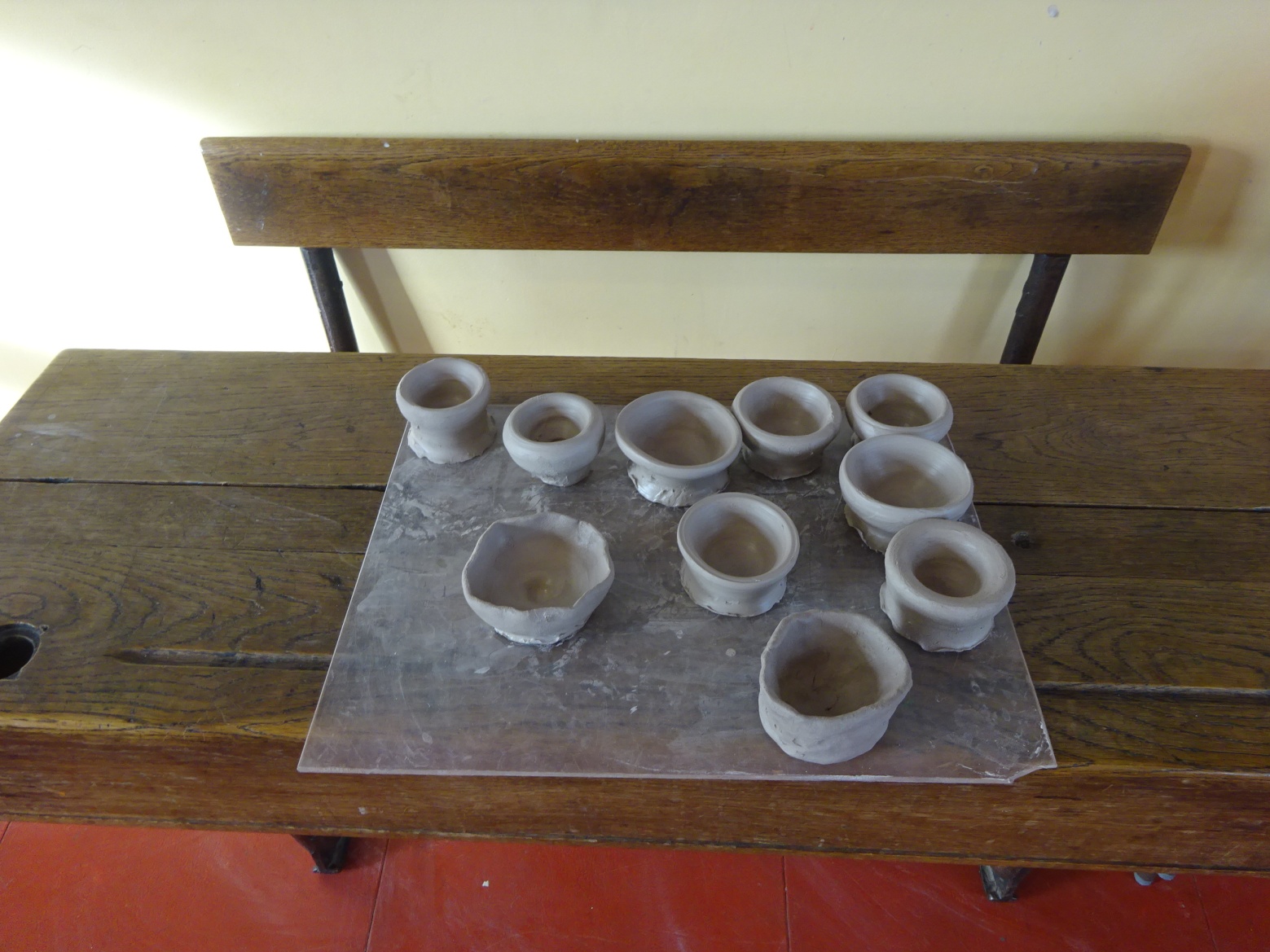 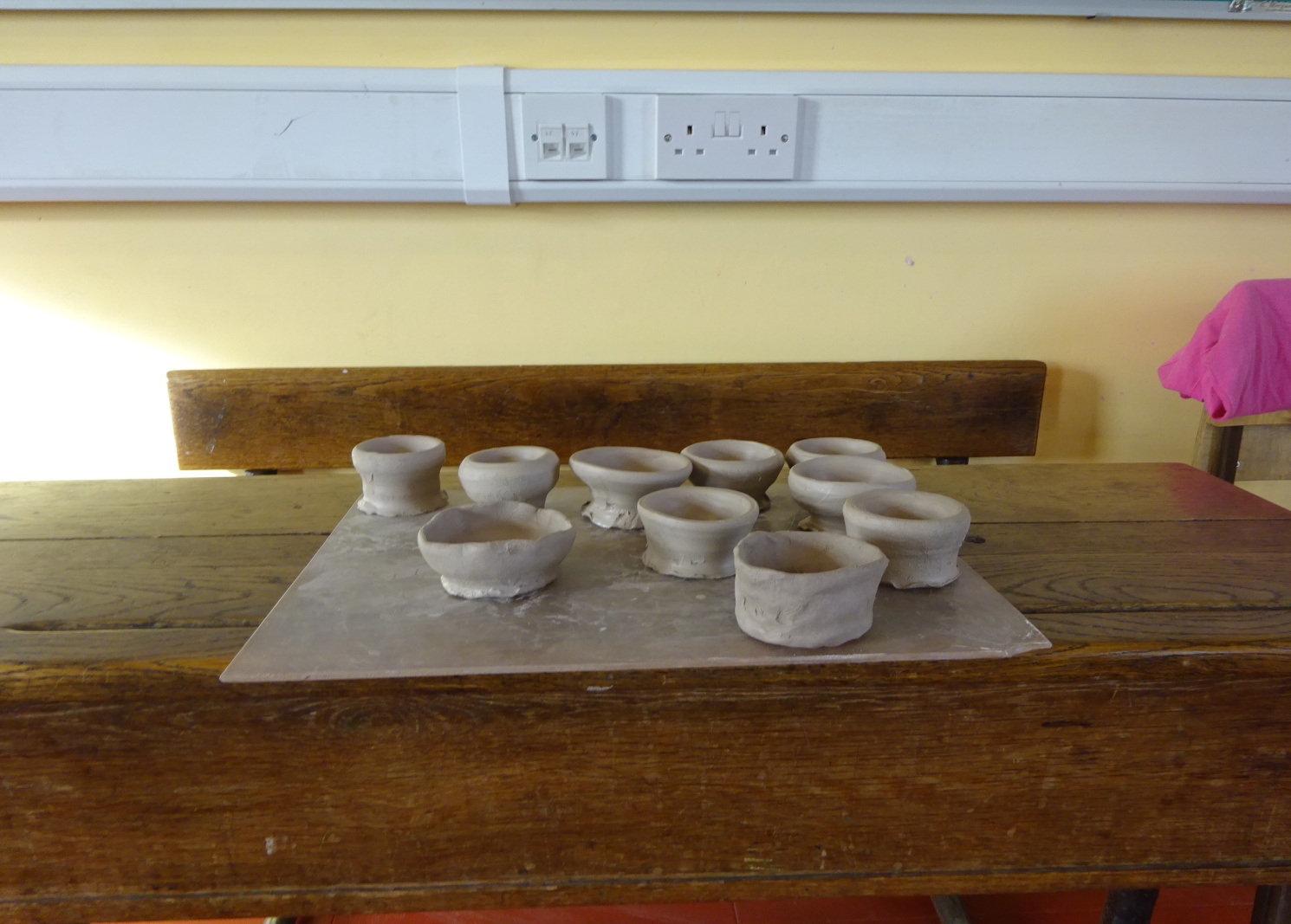